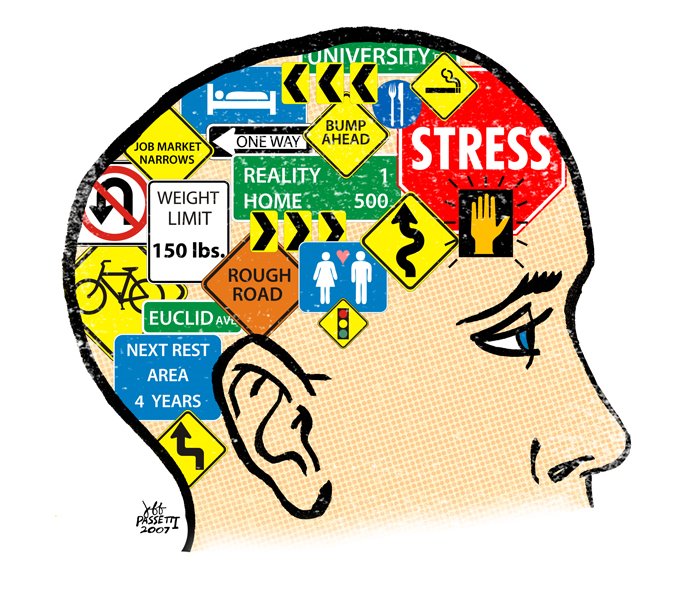 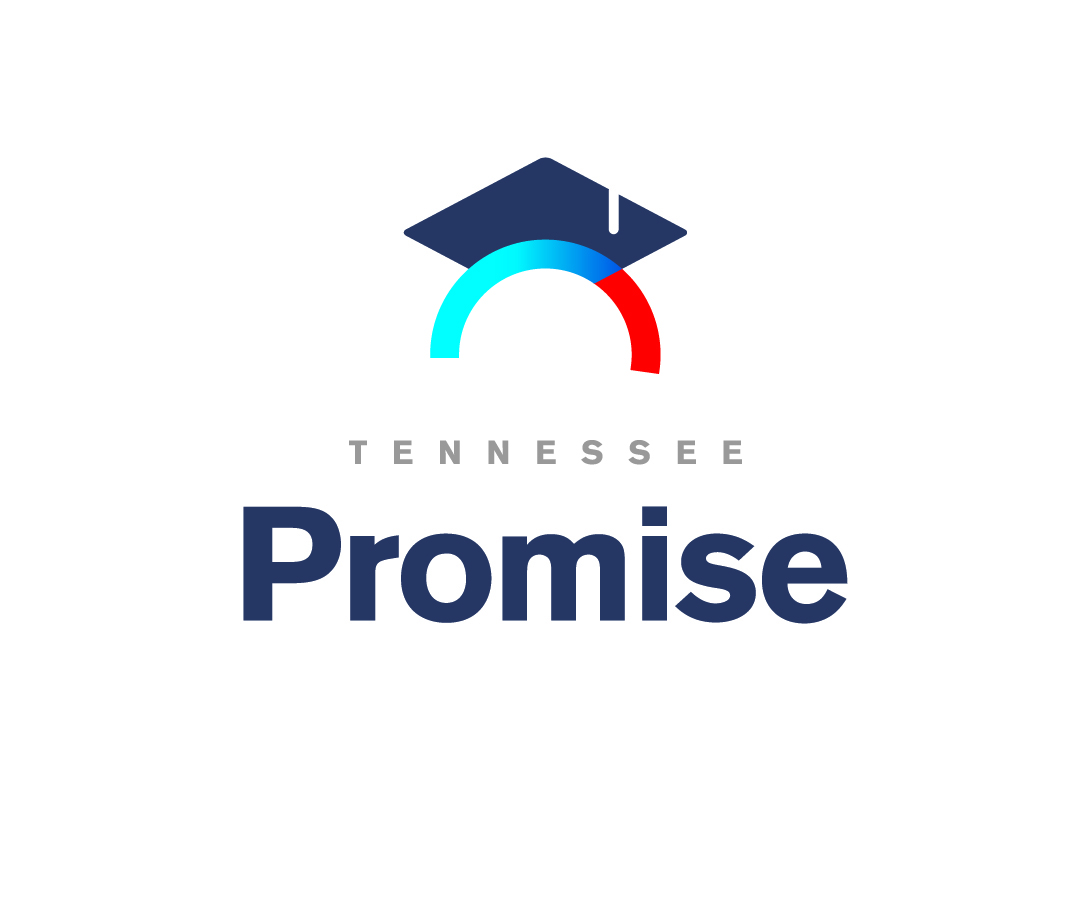 CLASS OF 2020
Preparing for Life after High School
Agenda
Important Senior Dates
College Application Process (4 yr., 2 yr., TCAT)
Financial Aid (Scholarships, FAFSA, TN Promise)
ACT Testing – FREE RETAKE OPPORTUNITY!!
College Visit Days
Attendance
Senior Dates
Graduation			May 15, 2020 @ 8:00
Class Night			May 14, 2020 @ 6:00
TN Promise Mandatory Mtg	March 31, 2020 @ 2:30pm
Career Fair @ BCHS		March 19, 2020 @ 8:00 - Noon
TN Promise Deadline		November 1, 2019
TN Promise Mtg #1		October 3, 2019 @ 10:15 am
FAFSA Open			October 1, 2019 -- Jan 15, 2020
ACT Senior Retake 		October 1, 2019   
College App Week		September 16 – 20, 2019
Path to College Events
College App Week	September 16-20
Scholarships 101		September 18
FAFSA Frenzy		October 8   5:00 – 8:00 @ Rigsby
				October 10  3:00 – 6:00 @ BCHS
				October 22  5:00 – 8:00 @ Wheeler				October 26  9:00 – 12:00 @ BCHS

College Signing Day	May 1
NEXT Guides
Each Senior Received a Next Guide Friday
This Guide is a Go-To Manual with information for all students no matter what their goal after high school is (College, Military, or Work)
Guides will be used in Classroom Lessons as well as One-on-One meetings with seniors
We are fortunate to be one of 30 schools in TN to receive printed versions of this guide
Chatt State College Fair
September 5
Over 80 Colleges represented including 2 year and 4 year colleges
Military Recruiters will also be represented
Permission Slips are due tomorrow, August 26 – NO EXCEPTIONS!
All seniors received permission slips Friday
College Applications
List of Colleges (at least 1 Community College)
Check Priority Application Dates – Differ for each school
All Colleges will require a copy of your High School transcript when you apply and after you graduate.
Do not wait until the last minute
Request Transcripts from Mrs. Johnson – Clipboard in her office
Financial Aid
College Scholarships
Private Scholarships
State & Federal Money
TN Promise
Scholarships 101 – September 18th
DO NOT PROCRASTINATE
College Scholarships
Determine your list of colleges 
Check Due Dates
Application & Scholarship Due Dates can differ
Most financial aid will come from the college you will attend
University, Freshman, Academic, & Department Scholarships
Private Scholarships
Employer Scholarships – La-Z-Boy, TVA, Coca Cola
Local Scholarships
Online Search Pages
FastWeb.com
StudentScholarships.org
JLV College Counseling
Counselor Door
FAFSA
All State and Federal Money is applied through the FAFSA
Pell Grants, Stafford Loans, HOPE Scholarship, TSAC Assistance
Cannot apply until October 1, 2019 
Create an FSA ID now – See Handout
Deadline January 15, 2020
Requires Personal & Financial Information (2018 Taxes)
TN Promise
Pays tuition for up to 2 years of post high school training
Certification in Technical Program (Welding, EMT, Surgical Tech, etc.)
2 year degree program at community college (Chatt State, Roane State, etc)
2 year degree program at some 4 year schools
Must apply by November 1st  – NO EXTENSIONS
Application is live now at www.tnpromise.gov
FREE ACT Retake
All seniors have the opportunity to retake the ACT Tuesday, October 1st at no cost.
Test will be given at BCHS
Registration will take place at school the last week of September
You must take the ACT at least once in order to graduate
COLLEGE VISITS
Students are highly encouraged to take college visits
Currently planning a Senior College Field Trip to UTC/Lee University and Cleveland State; TCAT Crossville and Roane State, and Chattanooga State.  More Information on these trips once dates are confirmed.
Seniors are encouraged to use days when school is not in session for their personal visits, but they do have 2 school days they can use without an absence
These visits must be approved in advance – Form is in my office
Job Shadowing can be counted as a college visit 
If more days are needed, you must get prior approval
Military
Military Recruiters will be scheduling visits 
Any student who is interested in the military needs to let Mr. VanWinkle or myself know so we can hook you up with the recruiters when they come
The ASVAB will be given this Fall to all juniors and seniors.  While the ASVAB has great general career aptitude knowledge it is a requirement for military.
WORK
Career  & College Fair will be held in March @ BCHS
Important to work on resume and interviewing skills
Create a list of references (teachers, previous employers)
Look for jobs opportunities – newspaper, social media/online, referrals from other employees, Tennessee Career Centers
Attendance
Don’t let Senioritis kill you
You are still subject to State and County Truancy Laws
It is extremely important to maintain your attendance to avoid course failure or juvenile court
Contact Information
Cyndi Johnson, School Counselor
423-447-6851
cjohnson@bledsoecountyschools.org

Billy VanWinkle, Advise TN Advisor
423-447-6851
billy.vanwinkle@tn.gov
Questions?